Born: November 2, 1807, Pomfret, Windsor County, Vermont. Baptized: May 10, 1831. Ordained an Elder: Before 1831. Ordained a High Priest:  October 25, 1831. Ordained an Apostle: February 14, 1835. Disfellowshipped: September 3, 1837. Excommunicated: December, 1838. Rebaptized: March 8, 1846. Ordained a Bishop: 1858. Died: December 9. 1861, Salt Lake City, Utah. Parents:  John Johnson and Elsa Mary Jacobs (His brother-in-law was Orson Hyde). Married: (1) Susan H. (Harminda, Arminda or Amelda) Poteet (Pottet), November 1, 1833. Married: (2) America Morgan Clark, March, 1847-eight children. Vocations: Farmer, School  Teacher, Physician.
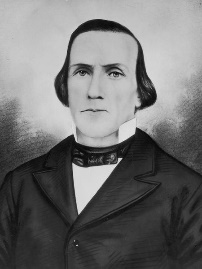 Johnson, Luke S.
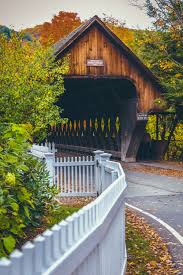 Union Street Covered Bridge Woodstock, Windsor Co., Vermont.
1826: The Johnson family moved to Potage County, Ohio, where his parents investigated “Mormonism”. His family, at this time, were members of the Methodist Church.
1830:  During the years of 1830 and 1831, the Prophet Joseph lived in the Johnson family home while translating the Bible.
1831: Shortly after his baptism, Luke Johnson served a mission with Robert Rathburn in southern Ohio, baptizing several members and organizing  a branch in Chippewa. With Sidney Rigdon, he baptized many people in New Portage, Ohio, and organized another branch. They traveled on to Pittsburgh, Pennsylvania, where Luke baptized Sidney’s mother and eldest brother along with several other people and organized another branch. He was ordained a high priest October 25, 1831.
1835:  On February 14, the quorum of the Twelve Apostles was organized. Luke S. Johnson was the sixth apostle selected to serve. He was 27 years old. That summer, he traveled though the eastern states preaching and conducting Church business.
1836: He went to New York and Canada on another mission. Upon his return to Kirtland, he was instrumental in protecting the Prophet from his enemies on two different occasions. On another occasion, he aided the Prophet’s escape from a locked room in a magistrate’s office where the Prophet was awaiting a hearing which undoubtedly would have been a sham.
1832-1833: In January, Luke Johnson and William McLellin were called to travel together on a mission to the south countries (D&C 75:6-9). Luke, Seymour Brunson and Hazen Aldrich traveled on a mission through  Ohio, Virginia and Kentucky as missionaries.
1837: In May, he filet a charge against Joseph for speaking reproachfully against the brethren. Later that year, Brother Johnson was caught up in the spirit of speculation which was strong among many of the leading elders and Saints in Kirtland at this time.
1838-1846: After his excommunication from the Church, Luke Johnson taught school and then studied medicine. He returned to Kirtland, where he practiced as a physician.
1846: Having remained on friendly terms with the Church, he was rebaptized March 8 in Nauvoo.
1847: He traveled to the Salt Lake Valley with the exiled Saints.
1858: He settled St. John in Tooele County and was appointed bishop of the first ward organized there.
1861: He died December 9 in the house of his brother-in-law, Orson Hyde, in Salt Lake City, Utah.